Úvodní úkol:- z plodnic v krabici vytvořte několik skupin (v počtu 3-99 dle libosti), podle vlastních kriterií- vysvětlete, na čem je vaše třídění založeno
ODDĚLENÍ: BasidiomycotaTŘ.: Dacrymycetes TŘ.: Agaricomycetes
ZÁKLADNÍ CHARAKTERISTIKA:
na dikaryotickém (sekundárním) myceliu, často nesoucím na přepážkách tzv. přezky, se tvoří plodnice různého tvaru nesoucí hymenium 



v hymeniu se vytvářejí jednobuněčné (řidčeji vícebuněčné) bazidie, na nich se na stopečkách (sterigmatech) tvoří haploidní bazidiospory
bazidiospory
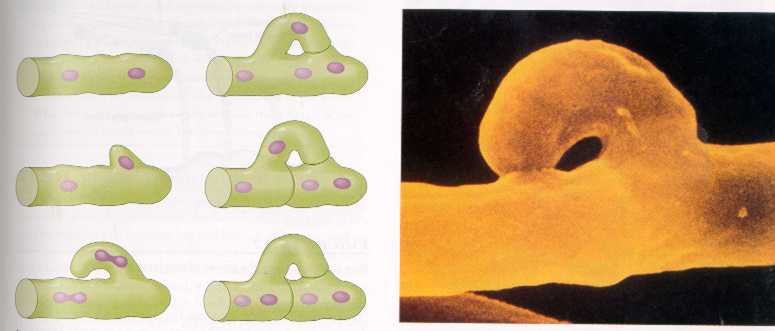 Přezky se tvoří i na hyfách v plodnicích
sterigma
bazidie
Thelephora palmata – plesňák zápašný
plodnice holothecium
hyfy s přezkami
bazidie a ostnité výtrusy
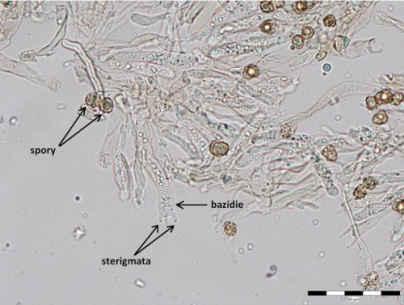 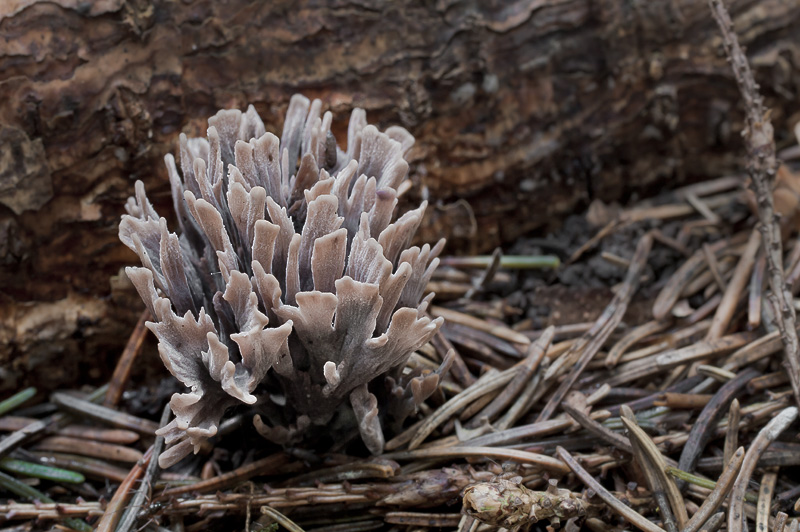 Lycoperdon perlatum – pýchavka obecná
angiokarpní plodnice se otvírají v době zralosti bazidiospor
povrch kryje ostnitá vícevrstevná okrovka
uvnitř plodnice je výtrusorodé pletivo – teřich
naspodu je sterilní část plodnice (subgleba)
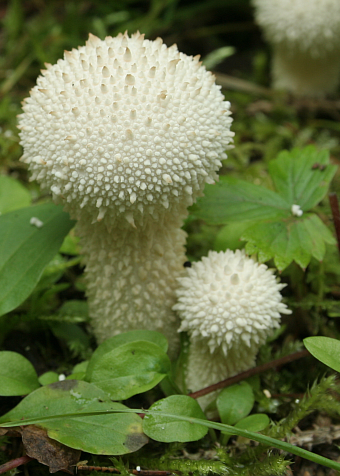 středový otvor
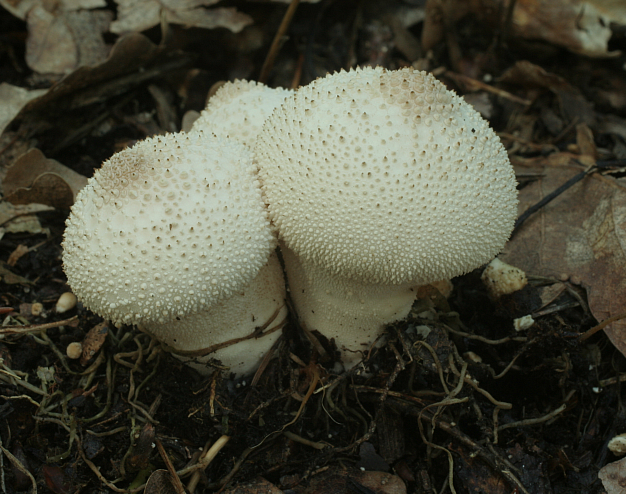 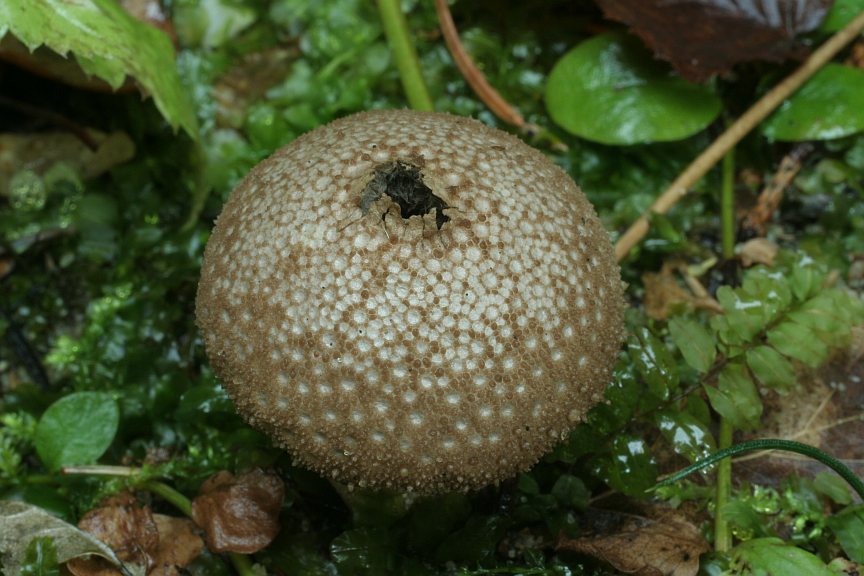 roste hojně ve skupinách v jehličnatých i listnatých lesích
Geastrum spp. – hvězdovky
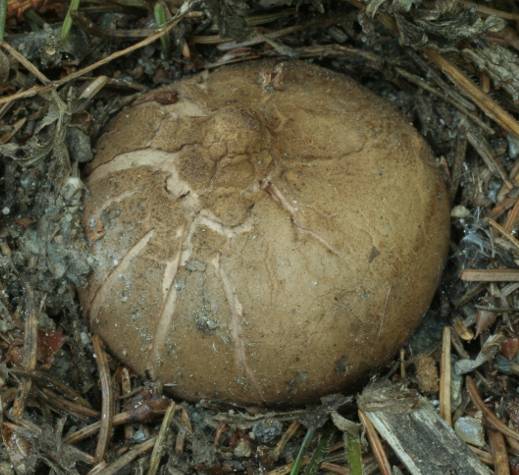 angiokarpní plodnice
okrovka sestává ze dvou vrstev:
vnější okrovka (exoperidie)
hvězdicovitě praská a vyzvedává nad substrát endoperidii, obsahující spory
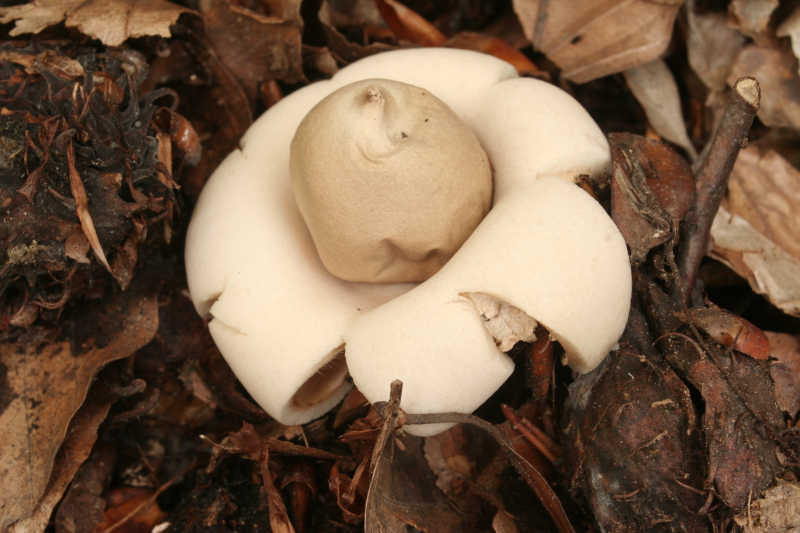 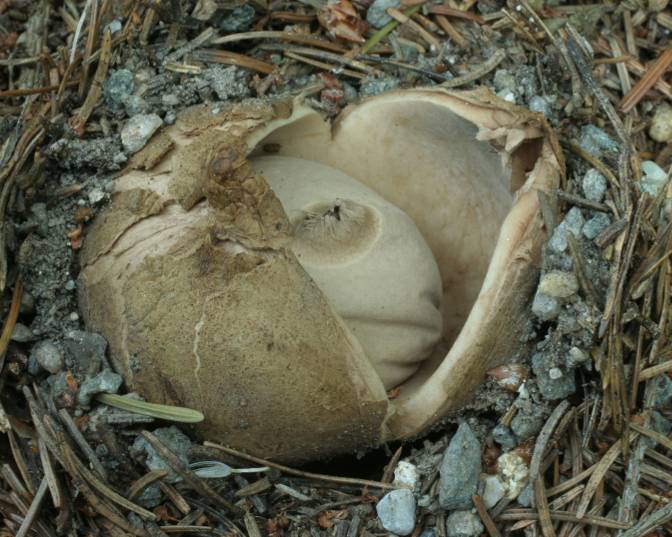 výtrusy se uvolňují nárazy kapek vody při dešti apod.
Cyathus striatus – číšenka rýhovaná
pohárkovitá plodnice v mládí krytá blankou

peridie je uvnitř výrazně rýhovaná a obsahuje peridioly, připojené lepkavým vláknem

za deště jsou pak peridioly vymršťovány ven

Roste na tlejících zbytcích rostlin v lese i mimo les.
Phallus impudicus hadovka smrdutá
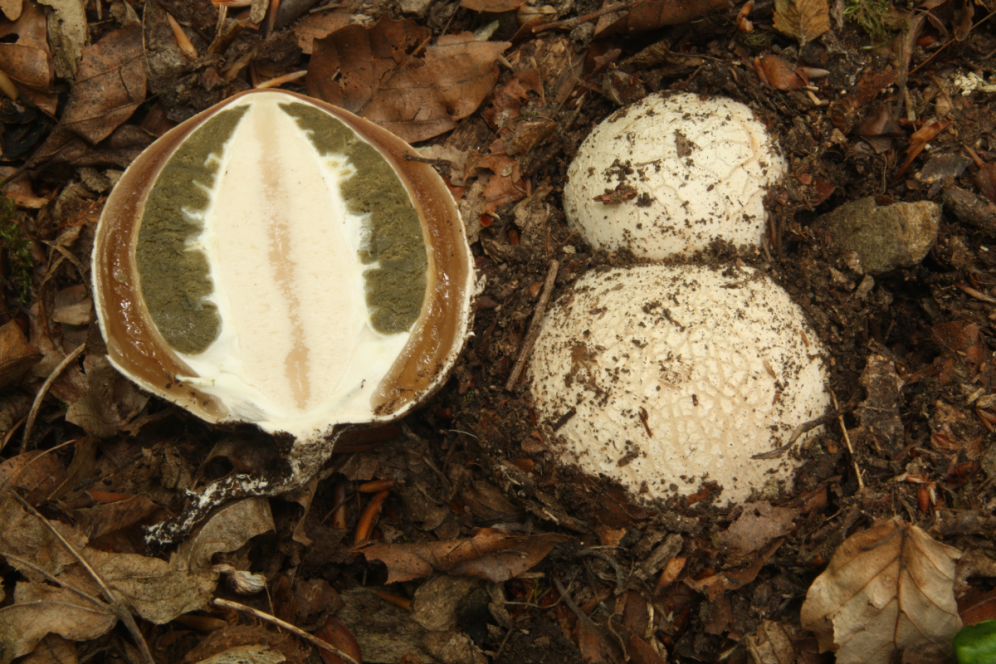 mladá plodnice na řezu:
na povrchu peridie
slizovitá vrstva
dosud nezralá gleba  
základ nosiče (receptakula)

zralá plodnice: 
na vrcholu jamkatý klobouk pokrytý teřichem
bílé pórovité receptakulum 
na bázi zbytek peridie a slizové vrstvy v podobě pochvy
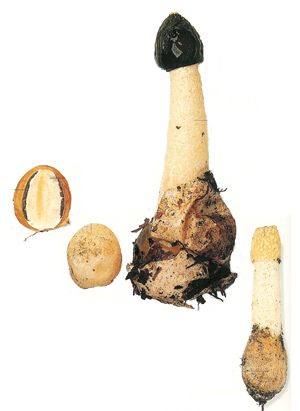 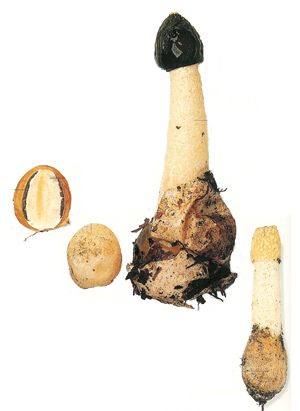 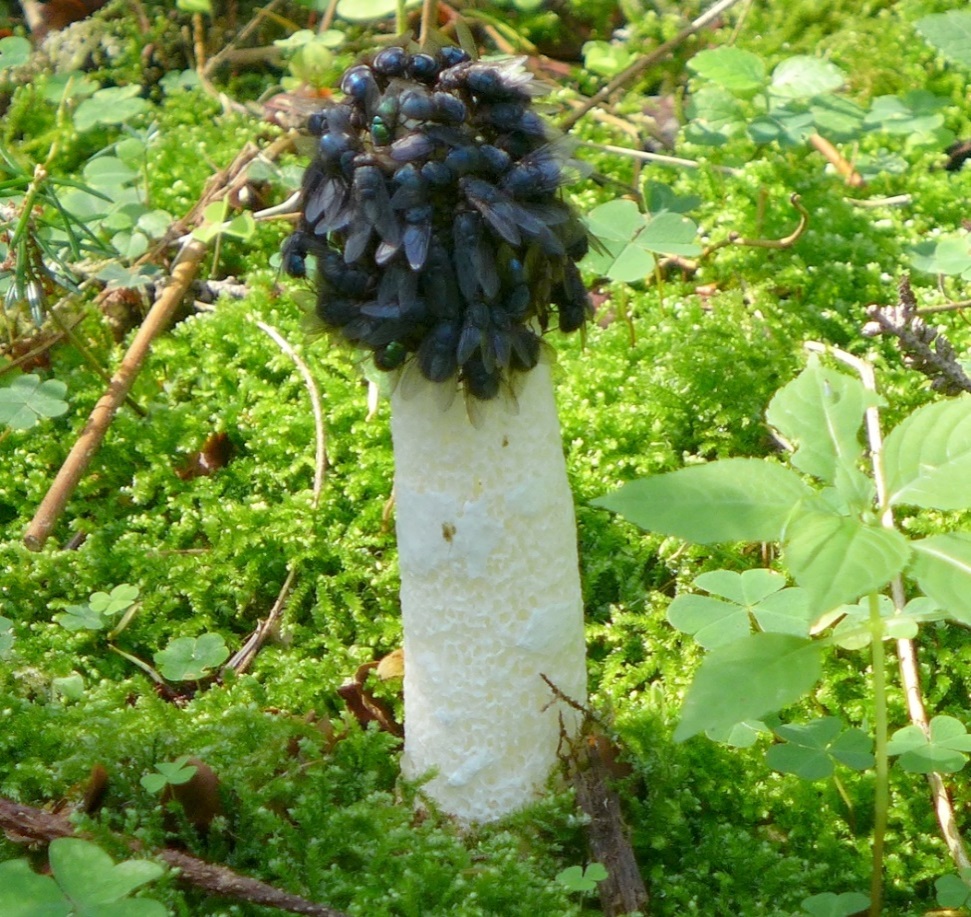 Roste hojně v lesích, hlavně na humózních místech.
Oddělení: Basidiomycota Třída: Pucciniomycetes Řád: Pucciniales (= Uredinales) - rzi
ZÁKLADNÍ CHARAKTERISTIKA:
intramatrikální paraziti rostlin – mycelium v mezibuněčných prostorách pletiv hostitele, do jejichž buněk vysílá haustoria
projevují se tvorbou výtrusných ložisek a často i deformacemi napadených orgánů
druhy heteroecické - střídají hostitele
druhy autecické - beze změny hostitele
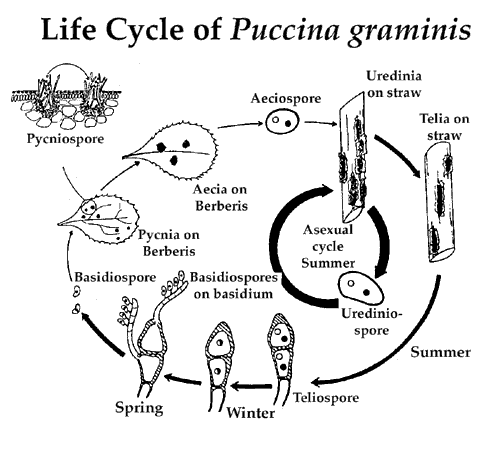 Oddělení: Basidiomycota Třída: Pucciniomycetes Řád: Pucciniales - rzi
složitý životní cyklus: 
bazidiospory klíčí v haploidní mycelium
na něm vznikají pohlavní orgány (spermogonia; 0) a v nich se tvoří spermacie
pohlavním procesem vzniká dikaryotické mycelium, na něm se zakládají postupně ložiska nepohlavních výtrusů: 
jarní (aecia s aeciosporami, I)
letní (uredia s urediosporami, II)
zimní (telia s teliosporami, III)

po karyogamii a meiozi vyklíčí z teliospory příčně dělená bazidie se 4 haploidními bazidiosporami
Uromyces pisirez hrachová
Heteroecická (dvoubytná) rez:
      aecia na pryšci
Pozorování napadené a tvarově změněné hostitelské rostliny - pryšce chvojky pod lupou

Na spodní straně listů nahloučená aecia (jarní ložiska) pohárkovitého tvaru, lemovaná bílou pseudoperidií. 
Uvnitř se v řetízcích tvoří oranžové aeciospory (jarní výtrusy).
Uromyces pisi - rez hrachová
uredia (letní hnědá ložiska) a telia (zimní černá ložiska) na listech hrachu
Heteroecická (dvoubytná) rez: aecia na pryšci
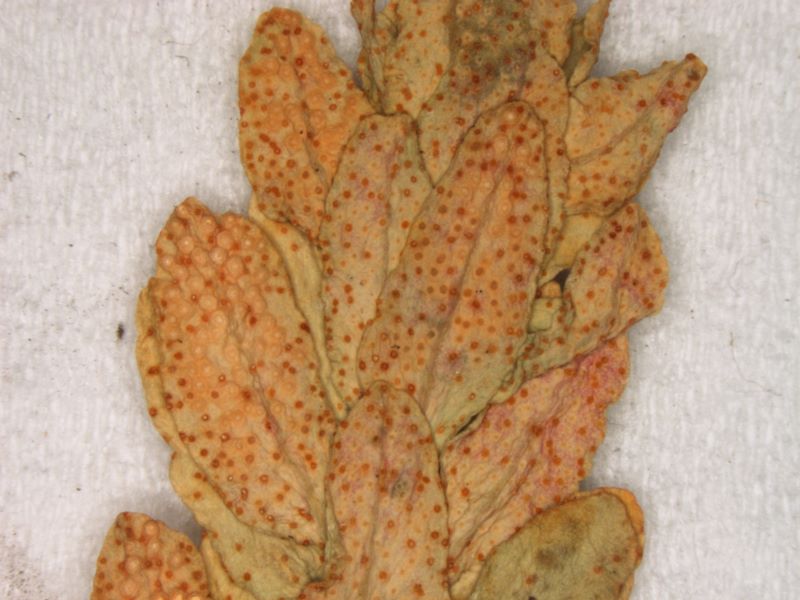 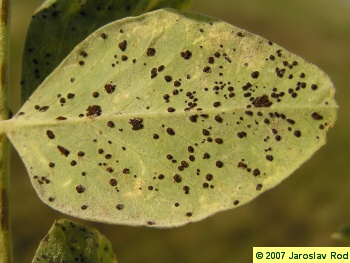 telia
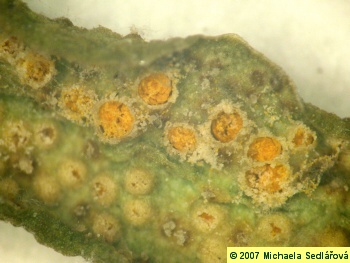 aecia
jednobuněčné teliospory
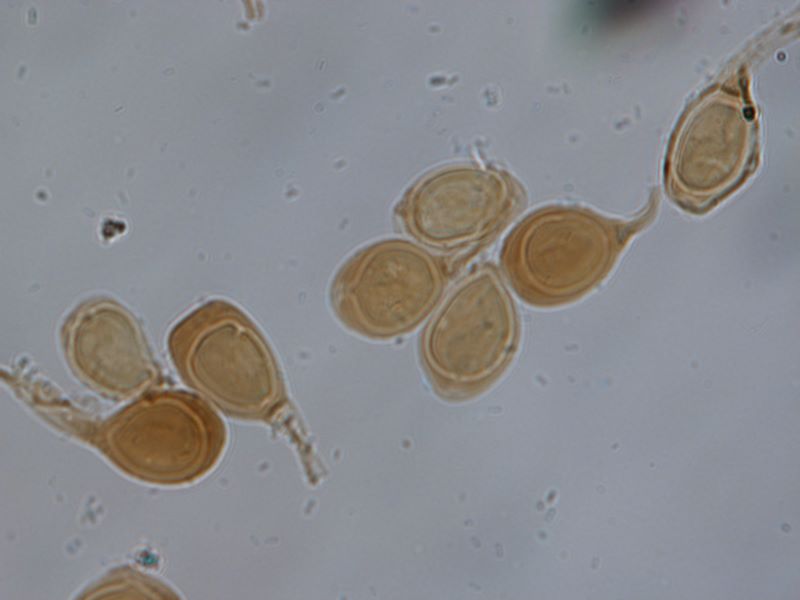 Gymnosporangium fuscum (= G.sabinae)rez (obnaženka) hrušňová
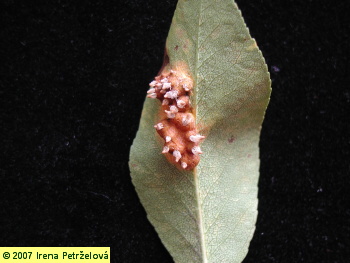 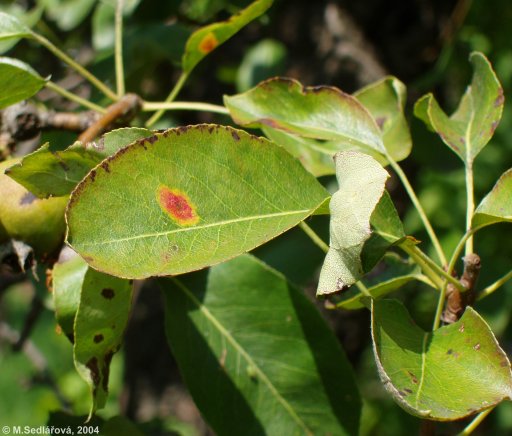 aecia na hrušních
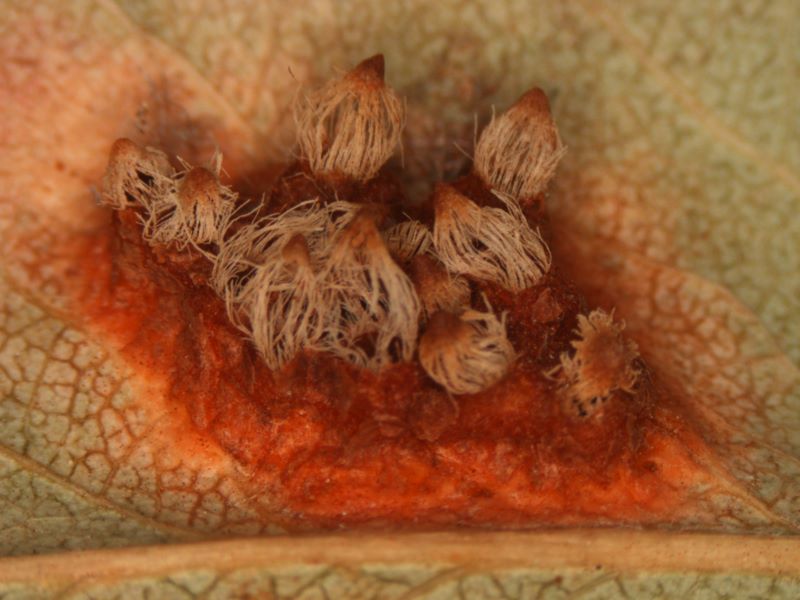 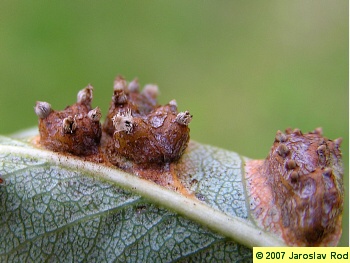 Gymnosporangium fuscumrez (obnaženka) hrušňová
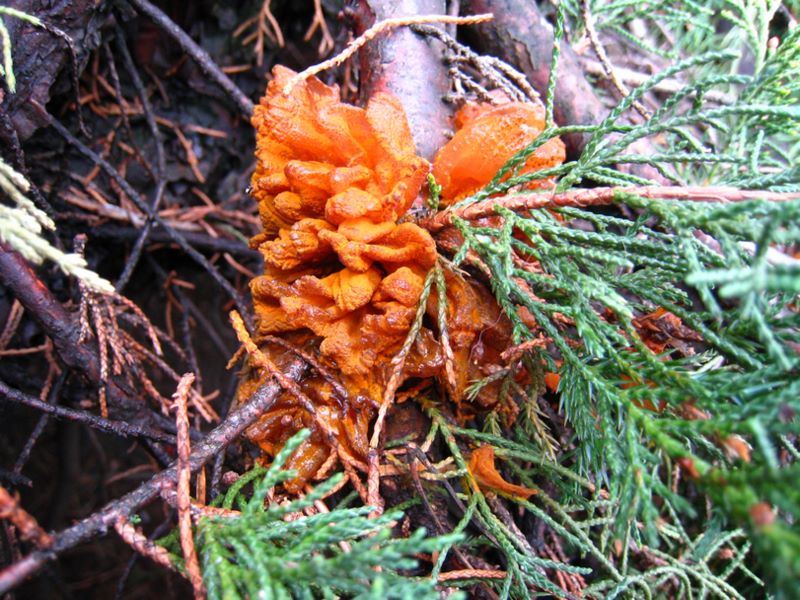 telia na větvích cypřišovitých dřevin
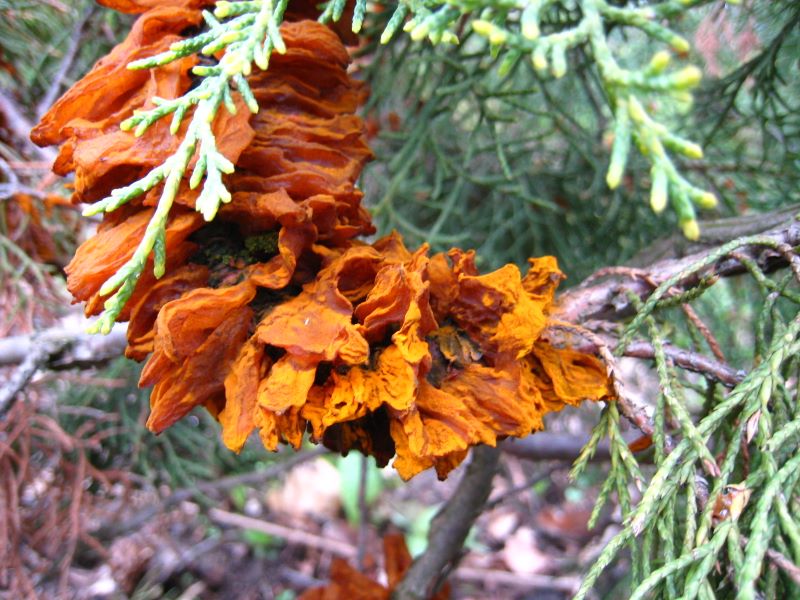 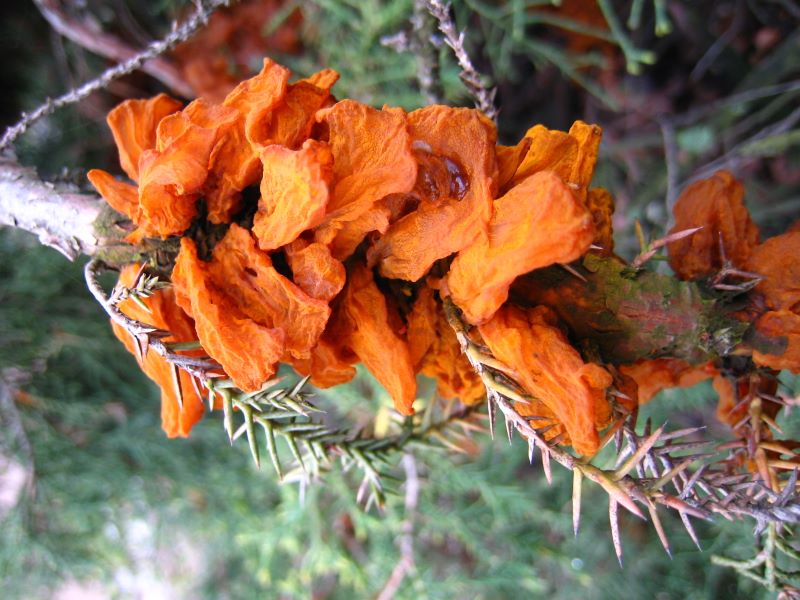 Phragmidium sp.rez ostružiníková
telia na listech ostružiníků 
teliospory s více buňkami
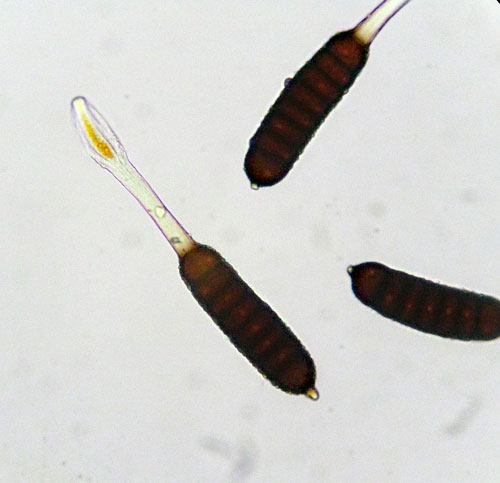 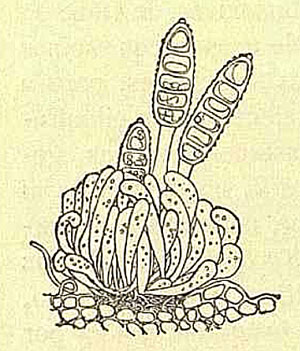 Oddělení: BasidiomycotaTřída: UstilaginomycetesŘád: Ustilaginales - prašné sněti
ZÁKLADNÍ CHARAKTERISTIKA:
paraziti rostlin; dikaryotické mycelium v mezibuněčných prostorách pletiv hostitele 
organotropní; napadené orgány rostlin se mění v hálkovitý útvar vyplněný masou tlustostěnných teliospor, které vyklíčí v bazidii s haploidními bazidiosporami (= promycelium se sporidiemi)
bazidie příčně dělená (fragmobazidie) nebo nedělená (holobazidie)
Ustilago maydis - sněť kukuřičná
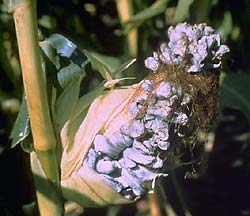 Snětí napadený klas kukuřice; hálky pokryté blanou s prášivým obsahem představují sorus, vyplněný tlustostěnnými ostnitými teliosporami (chlamydosporami).
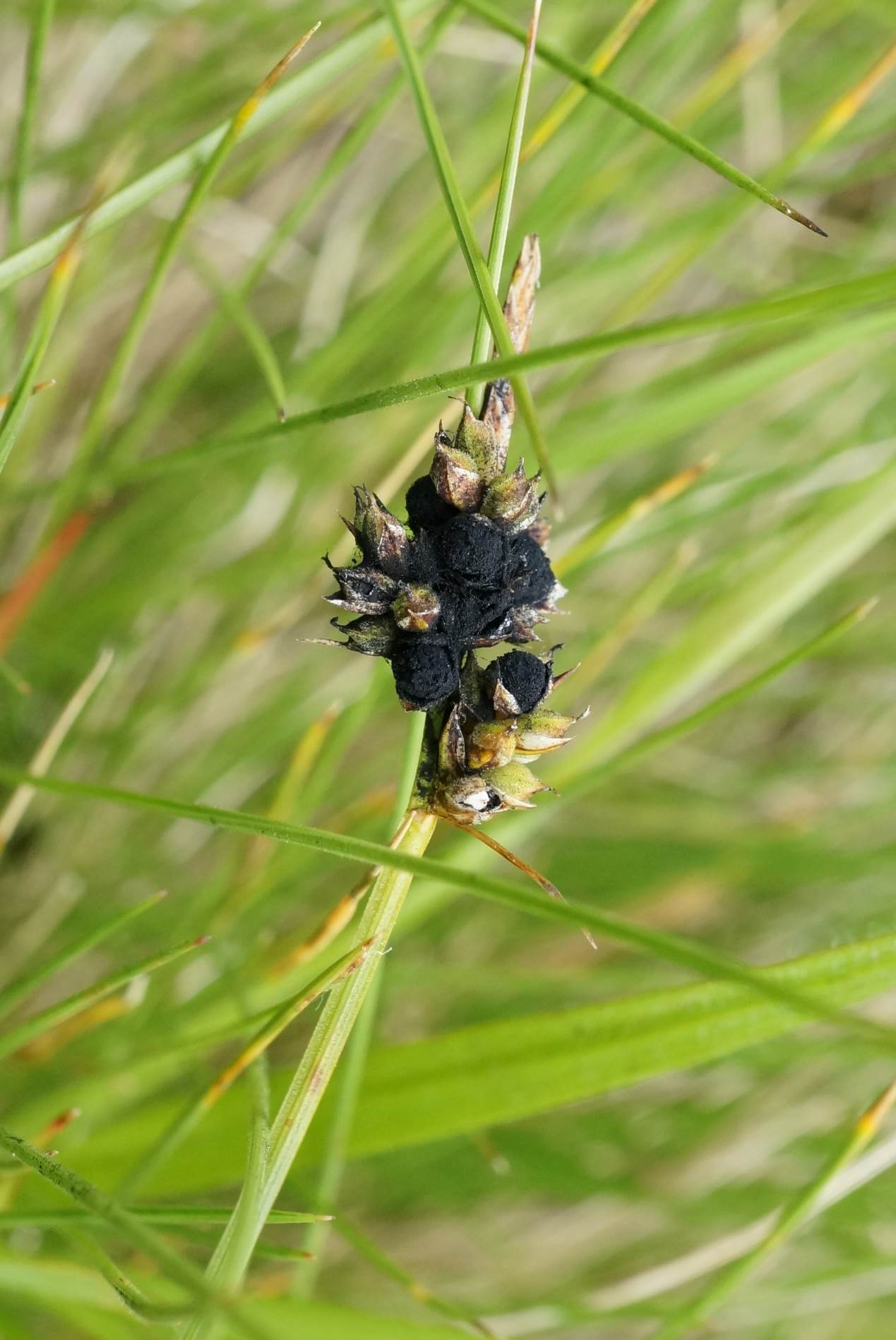 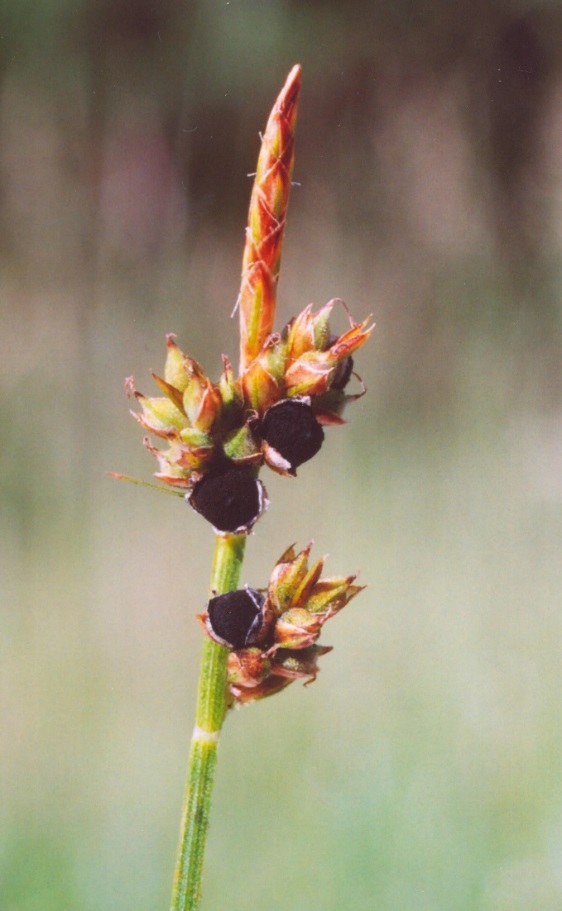 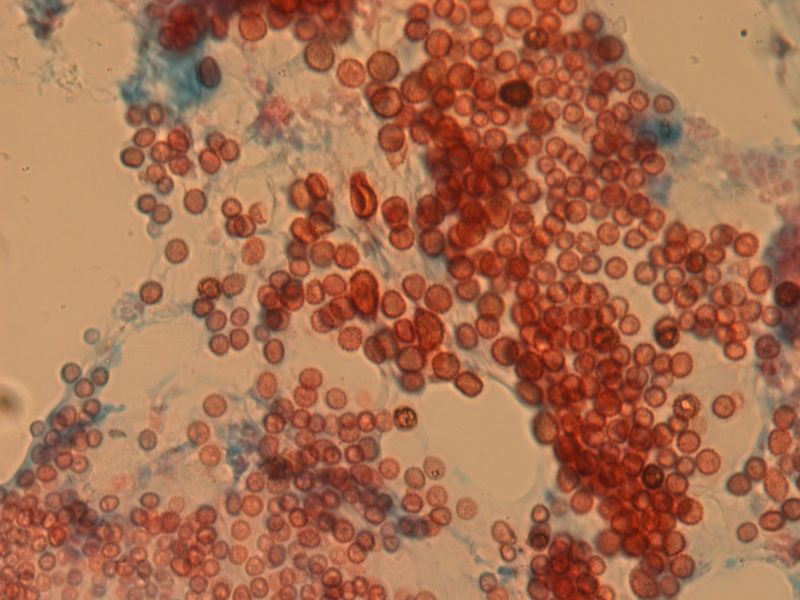 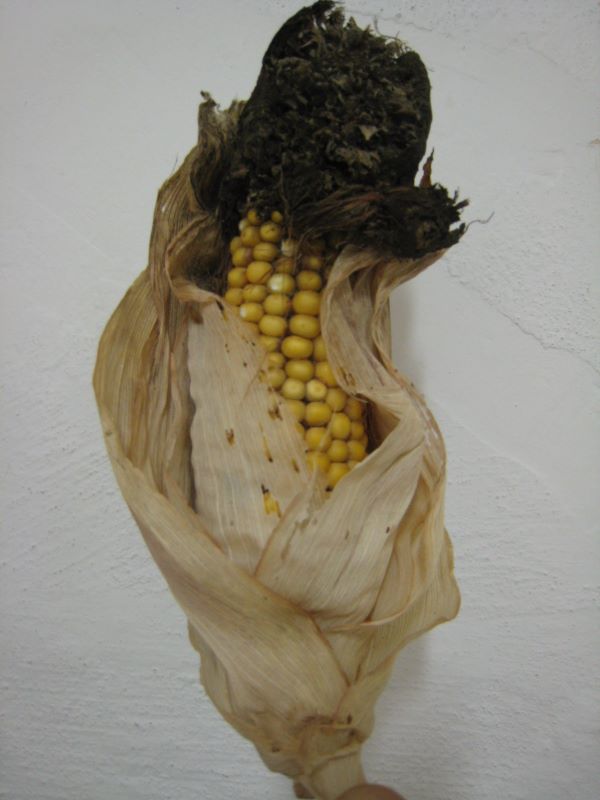 Foto Jan Myšák (vlevo), Petr Kokeš (vpravo)
Snímky převzaty z https://www.biolib.cz/cz/taxon/id339303/
Anthracoidea caricis - kulkovník ostřicový
Přehled pozorovaných objektů
Oddělení: Basidiomycota   
Třída: Agaricomycetes  
	Thelephora palmata (plesňák zápašný) – hyfy s přezkami, bazidie, spory
(zakreslit/vyobrazit 2 vybrané zástupce břichatek)
	Lycoperdon (pýchavka), Calvatia (vatovec) – břichatka, okrovka (peridie) a 		teřich (gleba)
	Scleroderma (pestřec) – břichatka, tuhá kožovitá okrovka na povrchu
	Geastrum (hvězdovka) – břichatka, exoperidie a endoperidie
	Cyathus (číšenka) – břichatka, exoperidie přeměněná v kalíšek, uvnitř peridioly 		(pecičky)
	Phallus impudicus (hadovka smrdutá) – z peridie roste receptakulum s teřichem 
Třída: Pucciniomycetes 	(zakreslit/vyobrazit vše)
Řád: Pucciniales (rzi)  	Gymnosporangium fuscum (rez hrušňová) 				– aecia na listech hrušní
		   	Uromyces pisi (rez hrachová) – aecia na listech pryšce;				jednobuněčné teliospory z telií na listech hrachu
			Phragmidium sp. (r. ostružiníková) 						– vícebuněčné teliospory
Třída: Ustilaginomycetes (stačí jen prohlédnout)
Řád: Ustilaginales (sněti)  	Ustilago tritici (prašná sněť pšeničná) 			Anthracoidea caricis (kulkovník ostřicový)